American Chemical Society
Museums / Science Centers & the American Chemical SocietyA Summary for NISENet
Darcy J. Gentleman, Ph.D.
Office of Public Affairs
Collaboration Opportunities – NISENet Meeting June 3, 2015
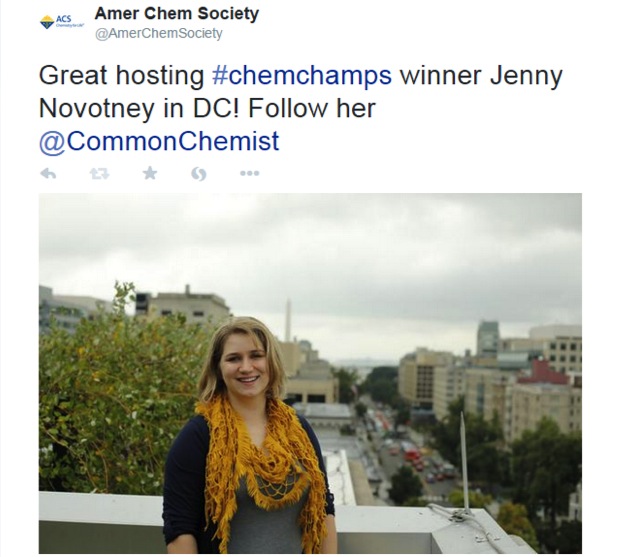 American Chemical Society
2
> 158,000 
			members
American Chemical Society
4
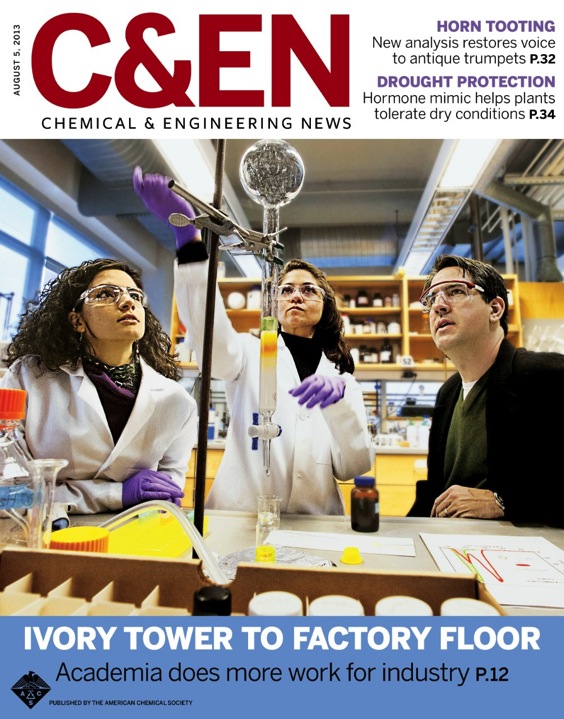 American Chemical Society
5
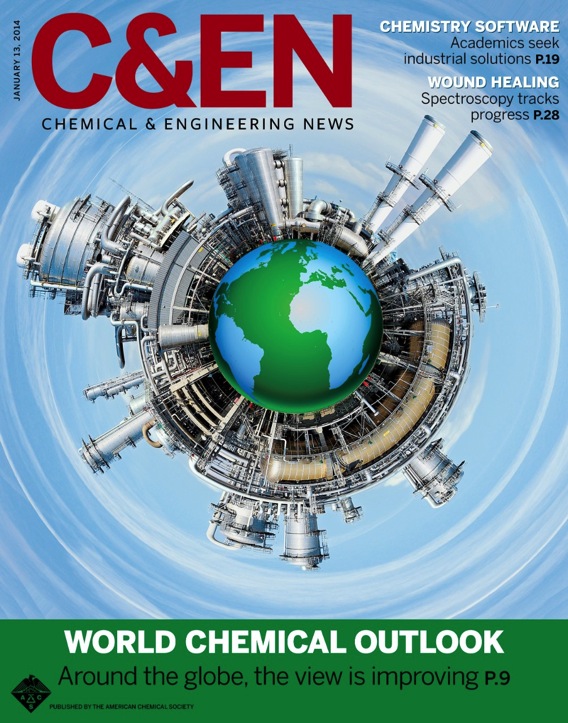 American Chemical Society
6
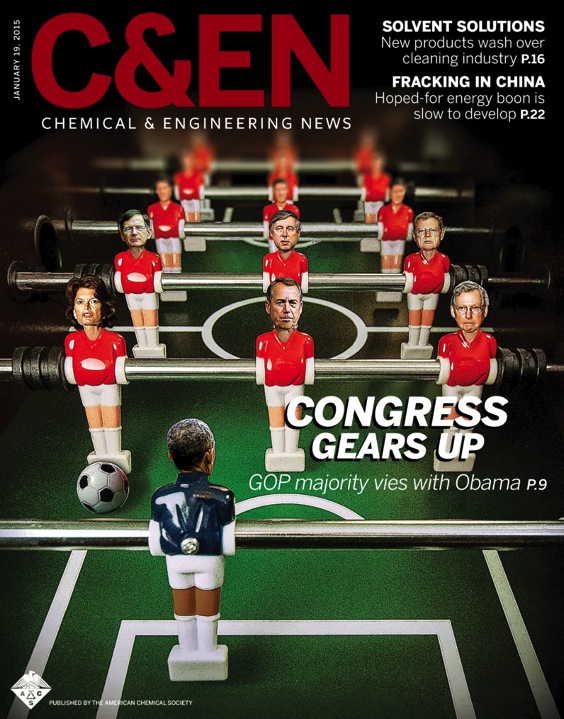 American Chemical Society
7
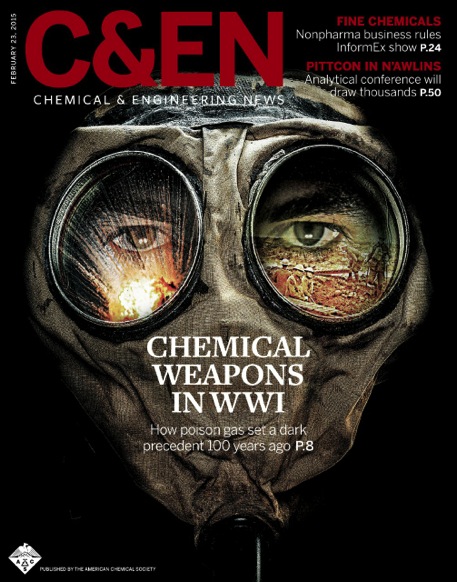 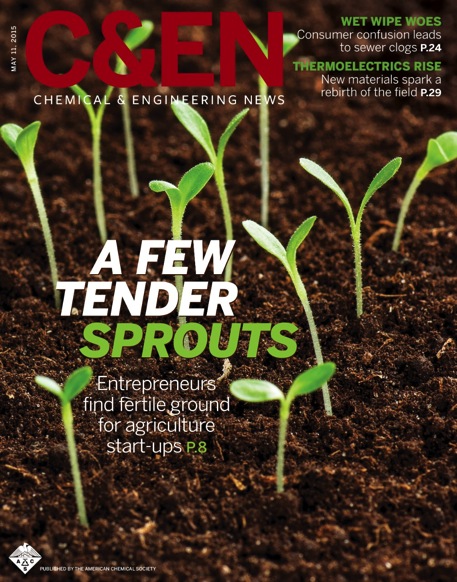 American Chemical Society
8
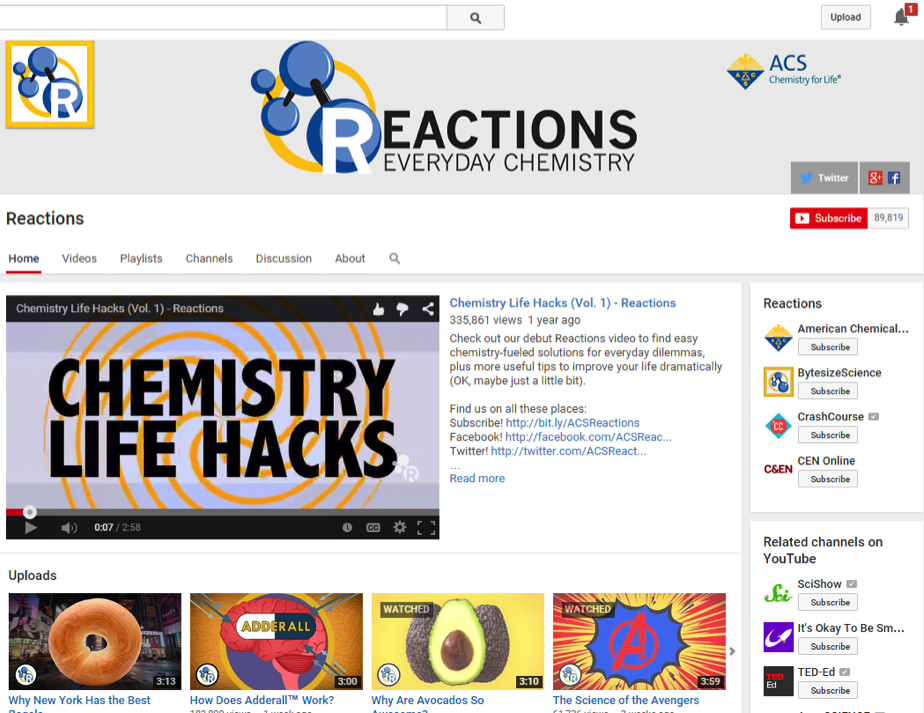 American Chemical Society
9
American Chemical Society
National HistoricChemical Landmarks (NHCL)
Commemorate seminal chemistry achievements with significant societal benefit
www.acs.org/landmarks
e.g. later in 2015, Polaroid at MIT Museum
American Chemical Society
10
NHCL (2014)Thomas Edison, Chemist
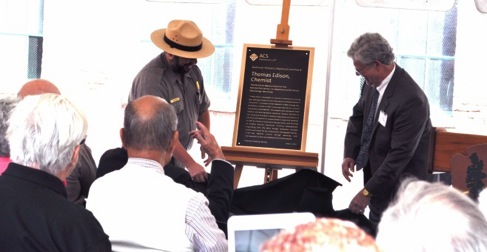 Thomas EdisonNational Historical ParkWest Orange, NJ
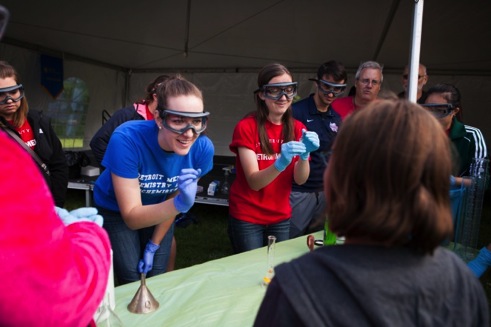 The Henry FordGreenfield Village,
Dearborn, MI
American Chemical Society
11
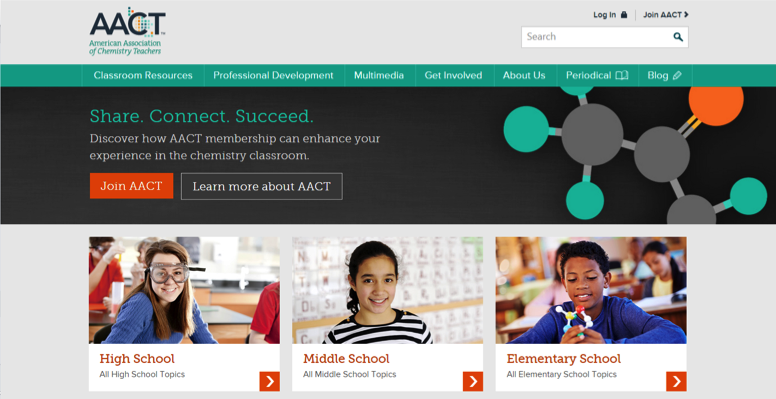 www.teachchemistry.org
American Chemical Society
12
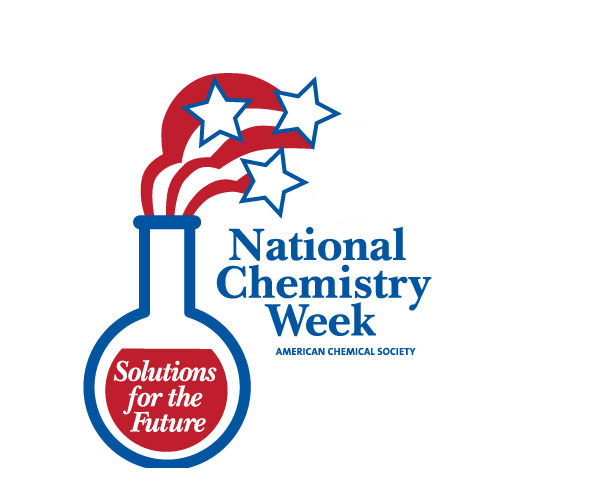 American Chemical Society
13
Fourth Week in October, YYYY
American Chemical Society
14
6:02 am
10/23/YY
American Chemical Society
15
Santa Ana Zoo,October 2014 - Candy
American Chemical Society
16
Hawai’i (in a mall)October 2014 - Candy
American Chemical Society
17
October 18-24, 2015Colors
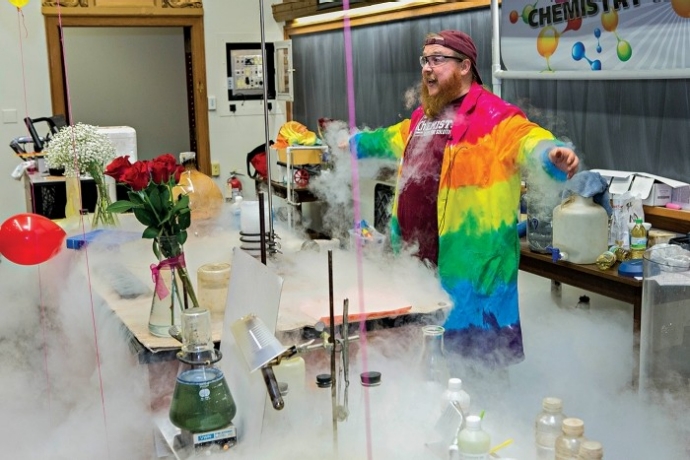 http://bit.ly/ACS-NCW
American Chemical Society
18
Annual National MeetingsMARCH/April & 			AUGUST/September
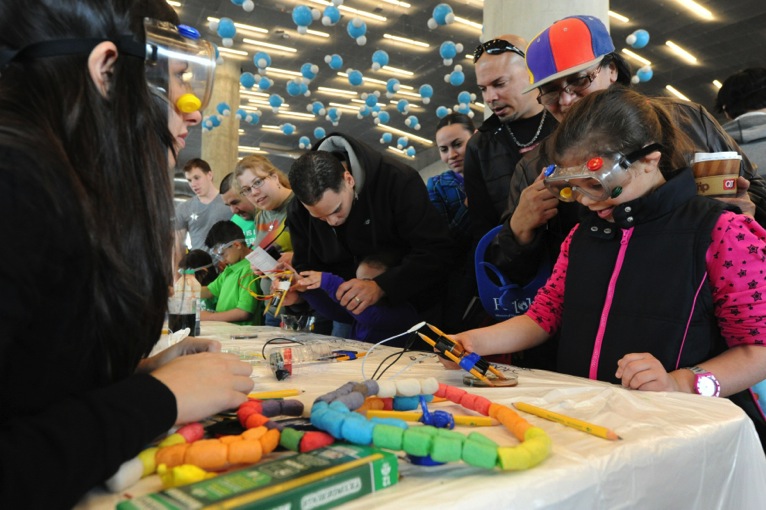 Peter Cutts
Perot Museum ofNature and ScienceDallas, March 2014
American Chemical Society
19
Annual National MeetingsMARCH/April & 			AUGUST/September
K-6 target audience
Entertain, engage, educate & inform
Community outreach
2016: San Diego & Philadelphia
2017: San Francisco & Washington, DC
2018: New Orleans & Boston
American Chemical Society
20
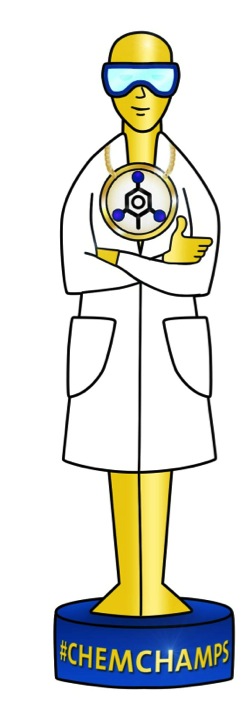 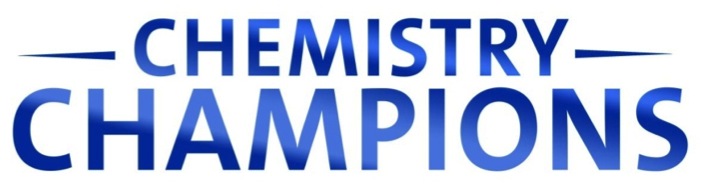 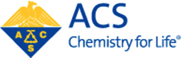 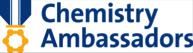 American Chemical Society
What?
Contest,
backboned off
social media.
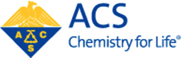 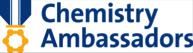 American Chemical Society
22
Who?
Younger
ACS Members
(under 35)
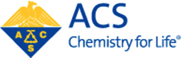 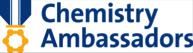 American Chemical Society
23
Why?
EMPOWER
ENGAGE
ENHANCE
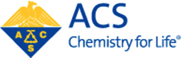 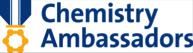 American Chemical Society
24
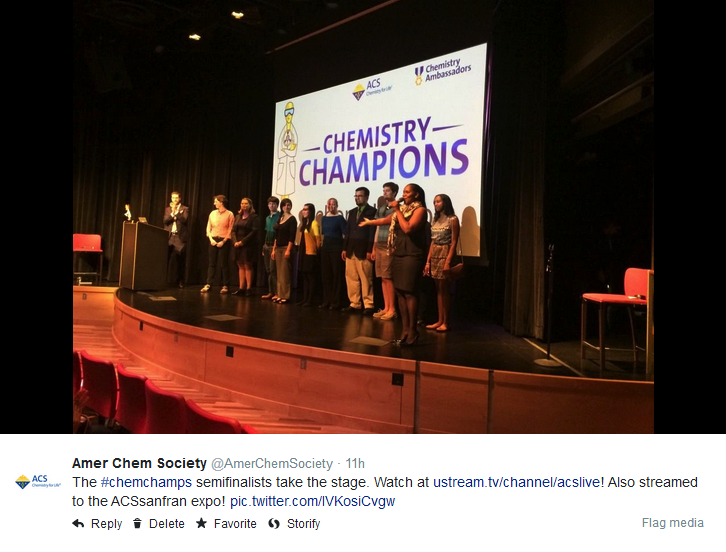 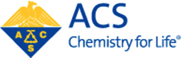 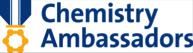 American Chemical Society
25
http://bit.ly/chemchamps2015
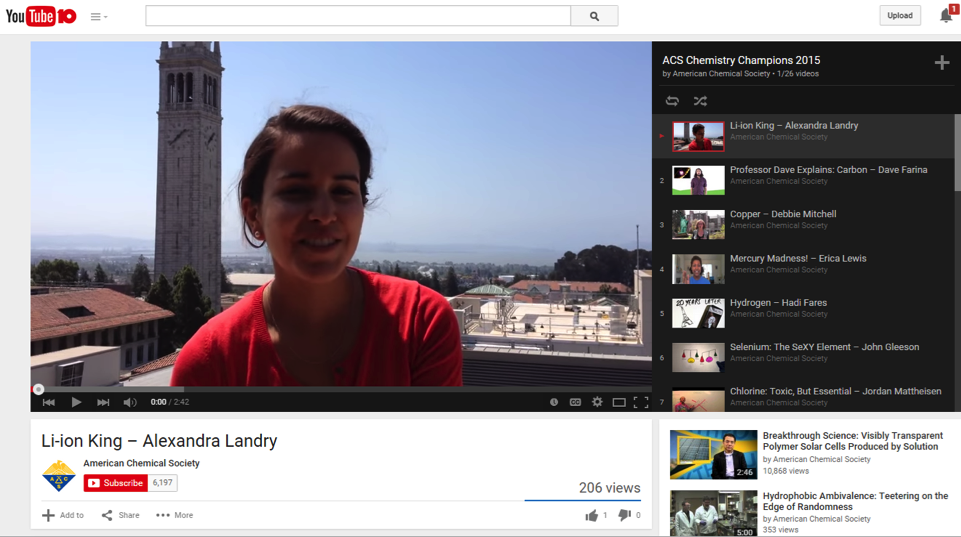 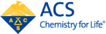 American Chemical Society
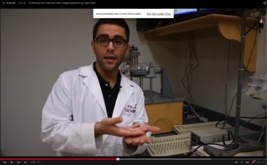 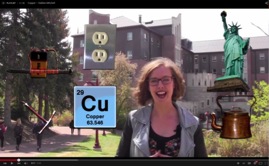 www.acs.org/chemchamps
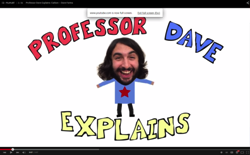 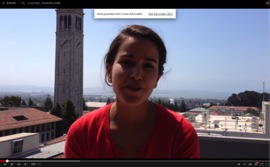 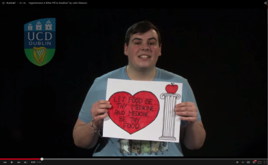 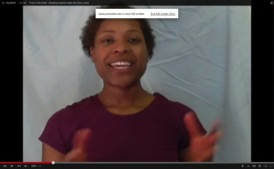 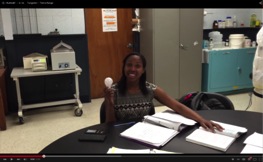 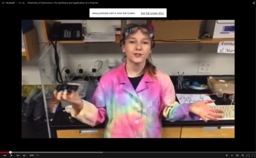 American Chemical Society
27
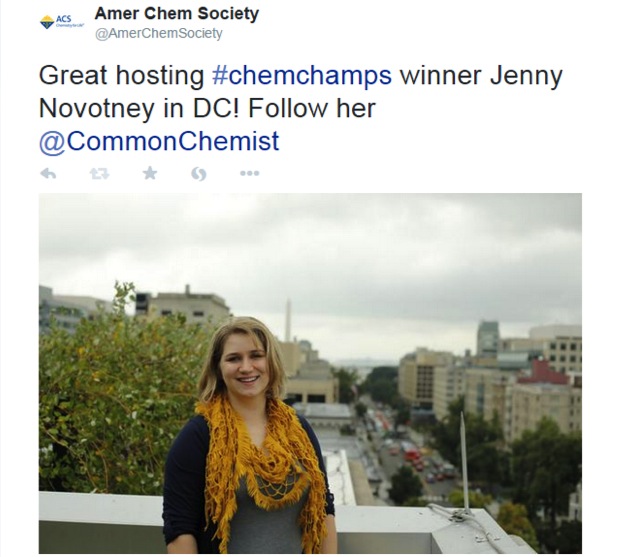 American Chemical Society
28
American Chemical Society
Darcy J. Gentleman, Ph.D.Manager, Engagement & Science CommunicationsOffice of Public Affairsd_gentleman@acs.org